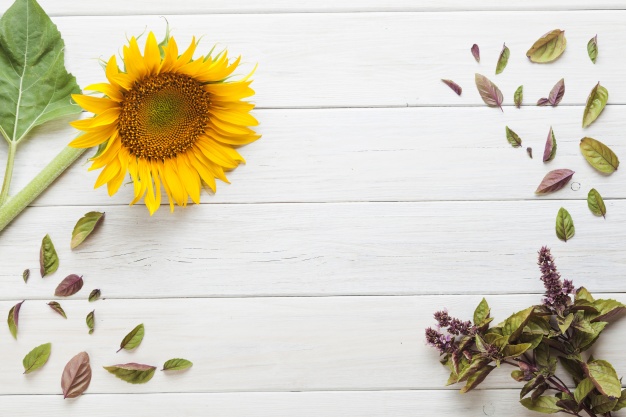 Growing a Cutting Garden
Kate Lockwood 

Dancing Beetle Flower Farm
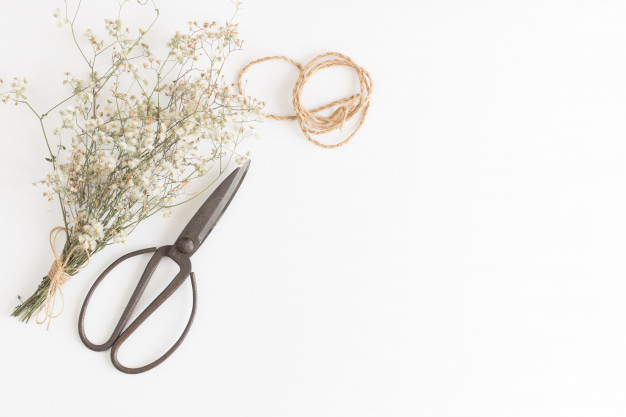 Cutting Gardens
Are there for you to enjoy!

Set aside some space in your garden for growing seasonal blooms that when cut can be used in table arrangements or your own bouquets
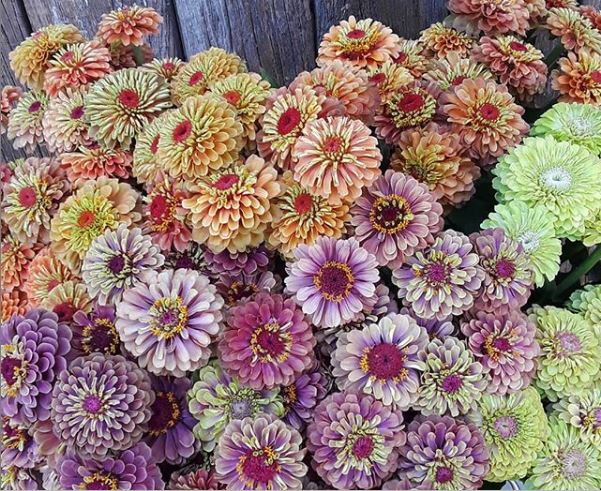 Our Farm
Dancing Beetle Flower Farm

Located in El Dorado

Managed organically

Specialize in seasonal cut flowers for florists and events

Grow over 80 varieties of cut flowers on 1 acre

Bouquets, dried flowers and crafts
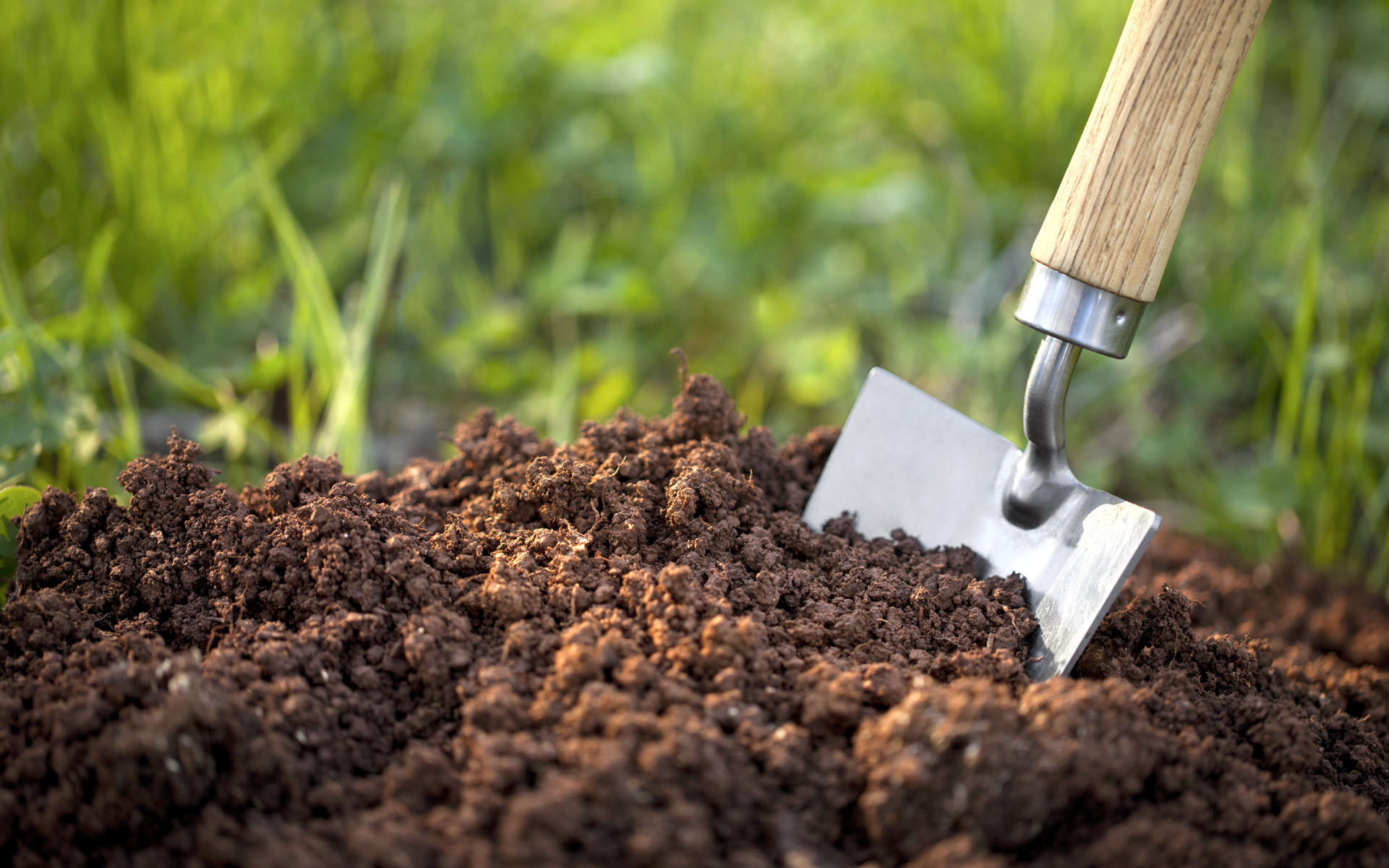 Soil Preparation for a Cutting Garden
Our soils are typically lacking in organic matter, nitrogen and calcium

Heavy clay soils with a low pH

Mitigate by:

	Soil testing (A&L Labs West)

	Adding organic matter (compost and cover crops)

	Using an all purpose slow release fertilizer (incorporate) 	and foliar fertilizer later in the season

	Adding gypsum (calcium sulfate) and lime (oyster shell 	or Dolomite)

	Be careful about working your soil too early
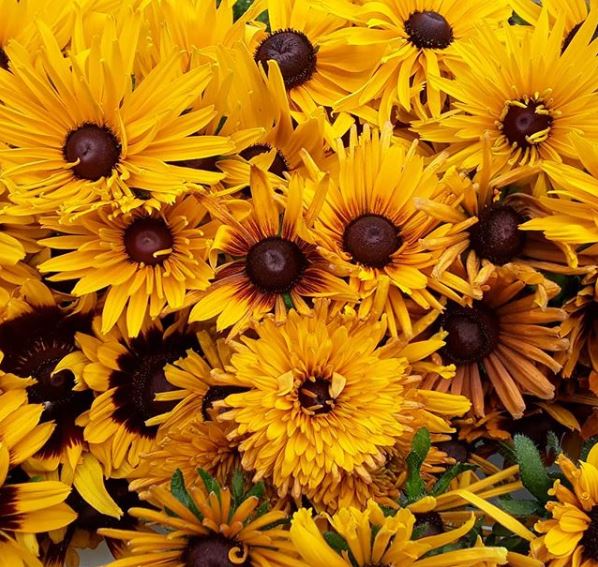 Selecting Flowers for Your Cutting Garden
Start your own seeds

Sow successions (Zinnias, Sunflower)

Select varieties that grow well in your area

Choose varieties that are meant for cut flower gardens
Seed Companies

Johnny’s Seeds
High Mowing
Osborne
Floret 
Harris Seeds
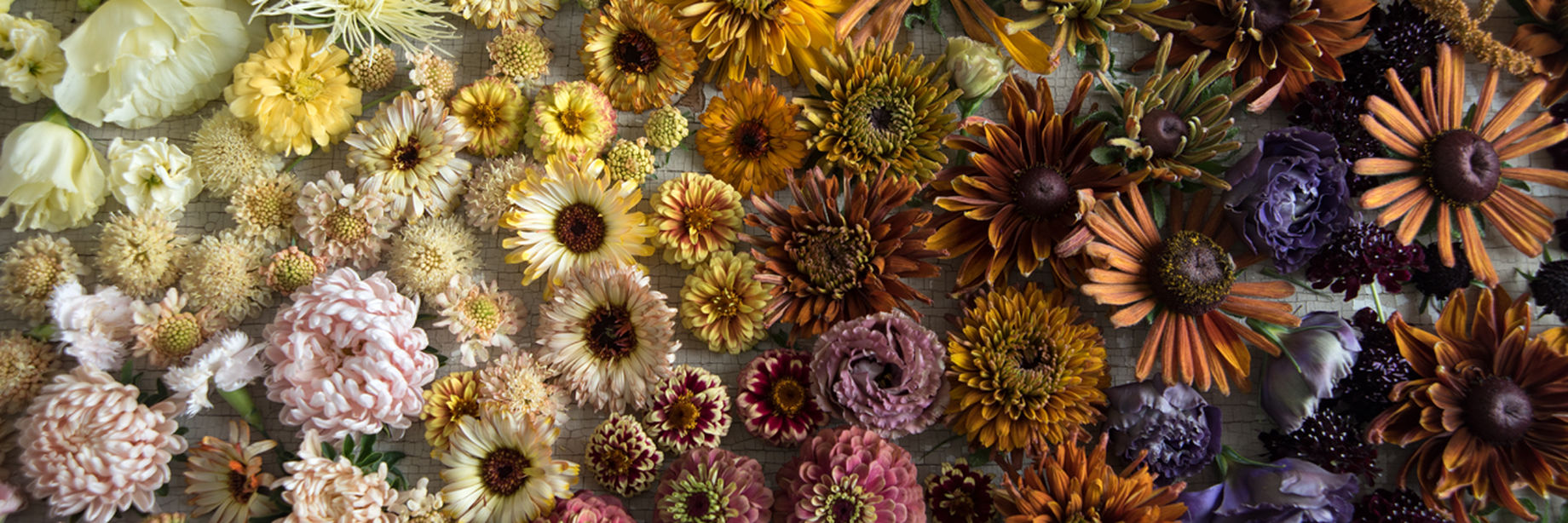 Great Flowers for Beginning Cutting Gardens
Annuals

Amaranth		Snapdragon
Bells of Ireland		Statice
Cosmos			Strawflower
Calendula		Sunflower
Celosia			Sweet Peas
Centaurea		Zinnias
Cosmos			
Dahlias
Gomphrena 
Larkspur
Marigold
Matricaria
Nigella
Rudbeckia
Perennials and Bulbs

Anemones
Asclepias 
Craspedia
Gladiolas 
Echinacea
Dahlias
Hyacinth
Lavender
Narcissus 
Roses 
Salvia
Tulips
Verbena
Yarrow
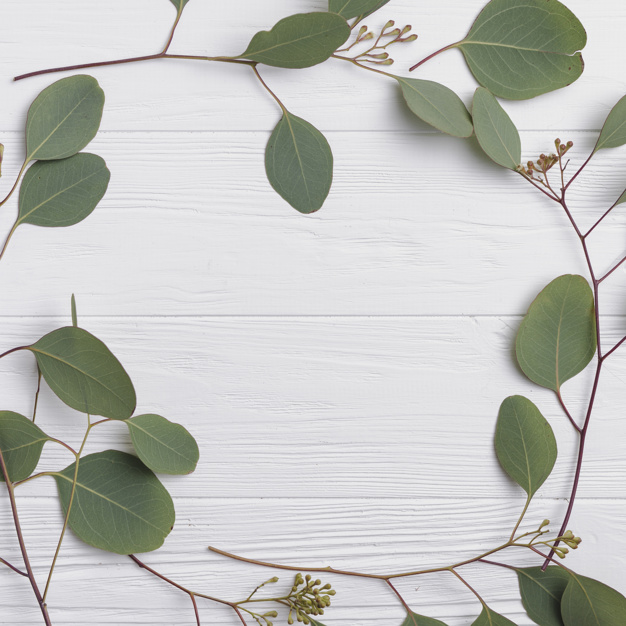 Harvesting and Handling Cut Flowers
Clean, very sharp shears 
Cut stems at a 45 degree angle
 Cut early, not in the heat of the day
 The first cut in branching varieties will be shorter than the rest
“Pinching” the center stem of branching varieties (Cosmos, Amaranth, Zinnias, Marigolds, Snapdragons, Rudbeckia) will encourage longer stems
Keep cutting. Encourage new blooms by continually cutting and deadheading old blooms. 
Arrange in fresh, warm (not hot) water. Cold water causes constriction of the tissues and the flowers do not hydrate. 
Do not add “flower food”, pennies, bleach, asprin etc. to the water. None of them really work. Just keep the water clean and give a fresh cut
Keep out of extreme hot or cold and out of direct sunlight
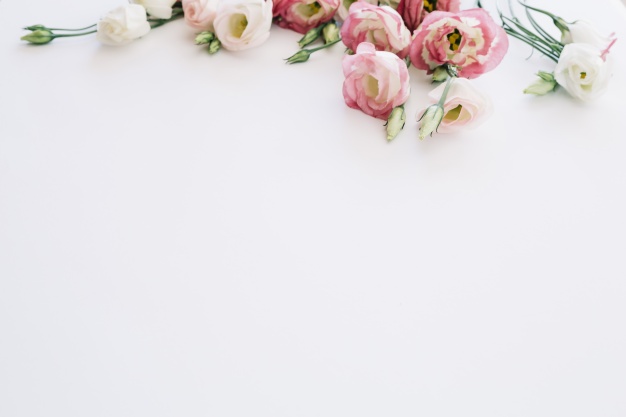 Great Flowers for Drying
Amaranth 			Statice
Ammobium			Strawflower
Bells of Ireland			Yarrow
Celosia
Craspedia
Corn - decorative
Dusty Miller
Eucalyptus 
Feverfew/Matricaria
Grasses
Gomphrena/Globe Amaranth
Larkspur
Lavender 
Lunaria
Nigella
Poppy Pods
Scabiosa
You can try drying almost any flower. Quality will vary from flower to flower. Most flowers that have a lot of moisture, won’t dry well or hold their shape.
Methods
*Hang drying
*Pressing
*Silica sand
*Glycerin
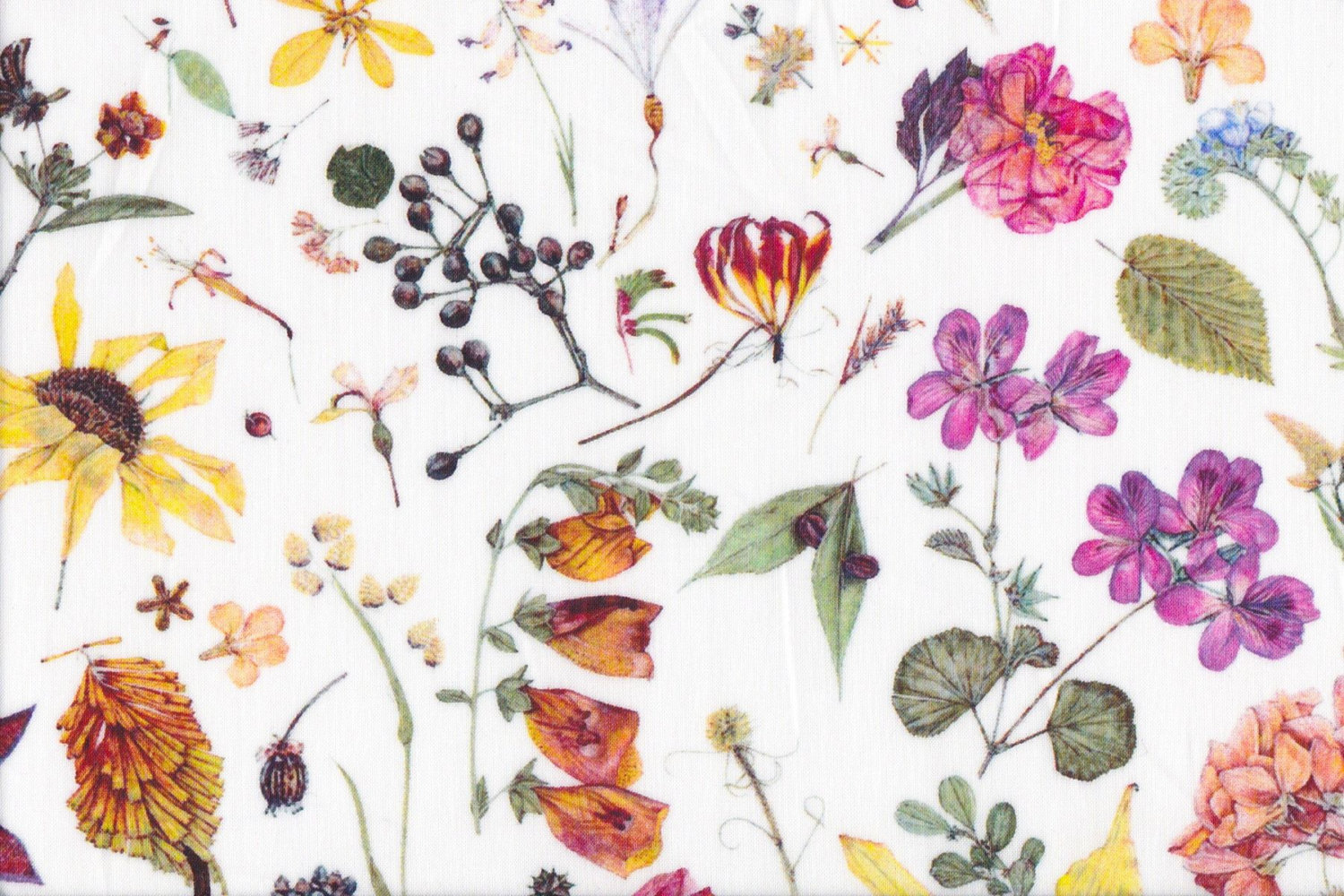 Dried Flower Care
*Keep out of direct sunlight

*Do not place in water

*A spray of aerosol craft glue or even hair spray can help fragile flowers from shattering

*Can be used for many craft projects

*Can be enjoyed for years with proper care
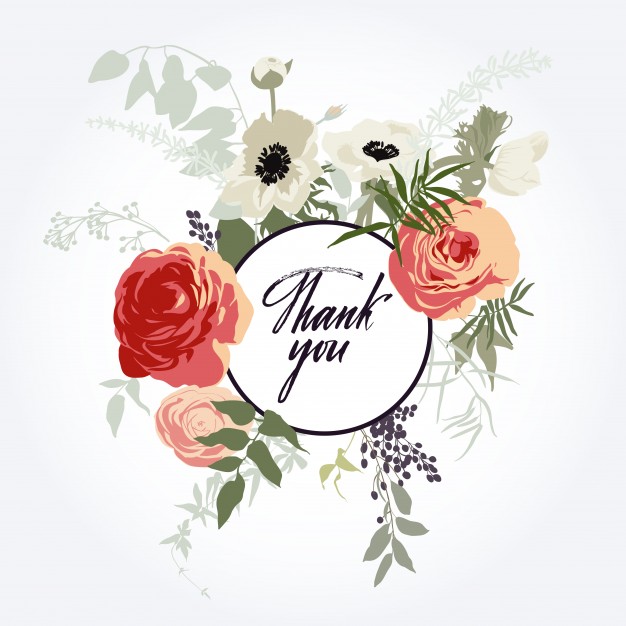 Kate Lockwood
Dancing Beetle Flower Farm
dancingbeetlefarm@gmail.com
Find us on Facebook and Instagram